Python Debugging & Numpy Basics
CS 5670
Qianqian Wang, Kai Zhang and the CS5670 Staff
PyCharm Debugging Techniques
See here for basic tutorials
Virtualenv Environment Configurations
In Settings/Preferences dialog (⌘,), select Project: <project name> | Project Interpreter.
In the Project Interpreter page, click         and select Add.
In the left-hand pane of the Add Python Interpreter dialog box, select Virtualenv Environment.
Select Existing environment, Specify the virtual environment in your file system, e.g., {full path to}/cs5670_python_env/bin/python2.7
Reference: Pycharm Help Page
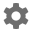 Run/Debug Configurations
Open the Run/Debug Configuration dialog [via Run | Edit Configurations]
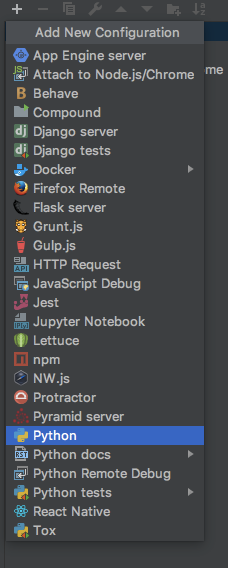 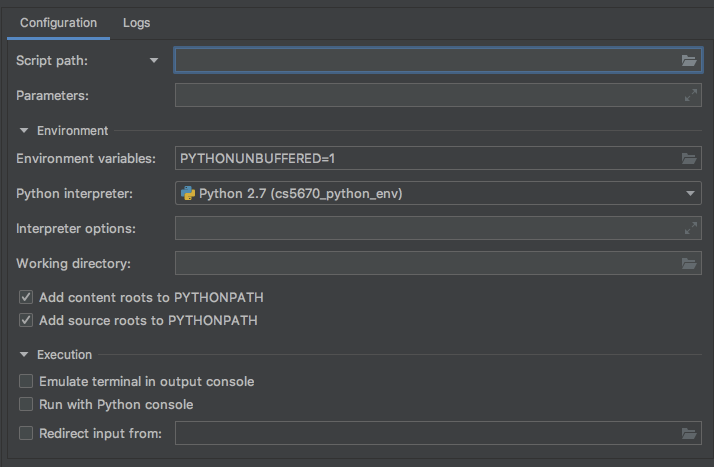 Ex. path to gui.py
Ex. parameters of  gui.py [-t resources/sample-correspondance.json -c resources/sample-config.json]
Reference: Pycharm Help Page
Use Pycharm Debugger
Set breakpoints: just click in the left gutter
Click Debug Button
Start Debugging!
Step through your program 
Create a watch
Evaluate an expression            or enable the Python console                                 in the Debugger
Reference: Pycharm Help Page
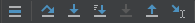 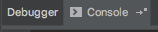 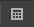 Numpy array visualization
During debugging, click ‘View as Array’ to visualize the array
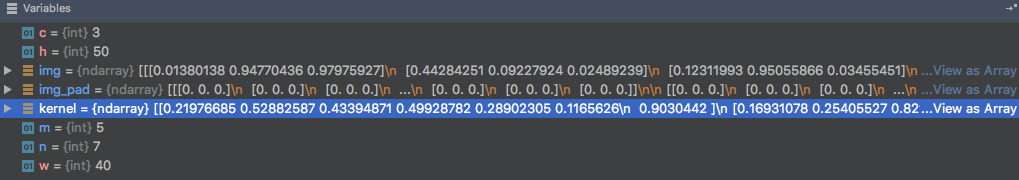 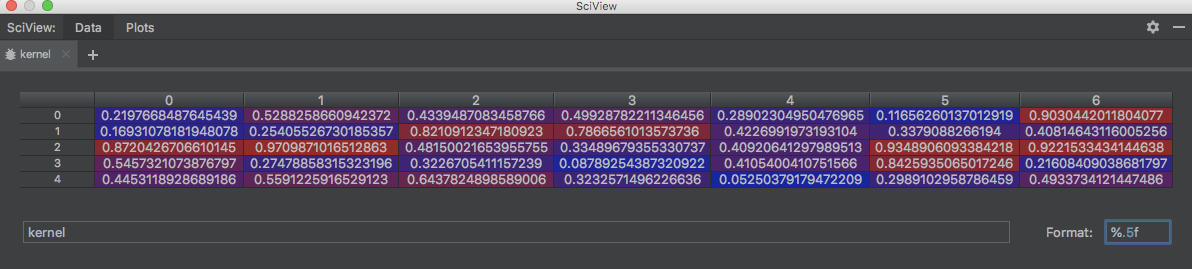 Want to visualize high-dimensional array? Try proper slicing
Virtual Machine 
vs. 
Python Virtual Environment
Different levels of isolation:
Python Virtual Environment: isolate only python packages
VMs: isolate everything
Applications running in a virtual environment share an underlying operating system, while VM systems can run different operating systems.
Numpy Basics
Tips:
Slicing is simply setting an ordered subset.
range: a:b, ‘:’ is a special character that represents the range
logical mask
any subset
Indexing a single element can be viewed as slicing.
Compare X[a, b, c] with X[a:a+1, b:b+1, c:c+1].
Dimension loss and expansion.
Loss: 
set the slicing range for a dimension to a single scalar
np.sum, np.mean, np.median, ...
Expansion:
np.newaxis, np.reshape, ...
Slicing [Manual]
What is an N Dimensional array?
    Write explicitly, X[0:m1, 0:m2, …, 0:mN]
    N: number of dimensions (axes)
    m1, m2, …, mN: length of each dimension (axis)
Slicing Examples
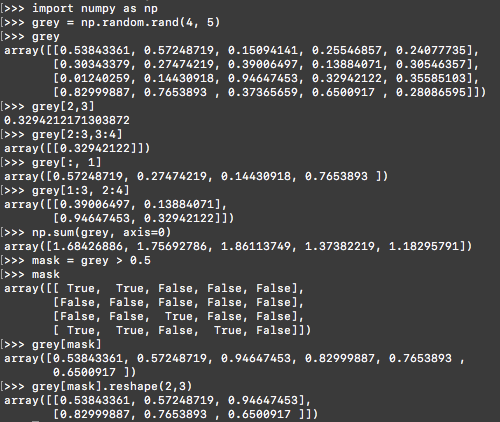 Examples:

Given an RGB image X[0:h, 0:w, 0:3]
Get G channel of a RGB image:
	X[:, :, 1]
RGB to BGR
	X[:, :, [2, 1, 0]]
Center-crop an RGB image
	X[r1:r2, c1:c2 , :]
Downsample an RGB image by 2x
	X[0:h:2, 0:w:2, :]
Stacking [Manual] and Concatenating [Manual]
np.stack(), np.concatenate()
np.stack() requires that all input array must have the same shape, and the stacked array has one more dimension than the input arrays.
np.concatenate() requires that the input arrays must have the same shape, except in the dimension corresponding to axis
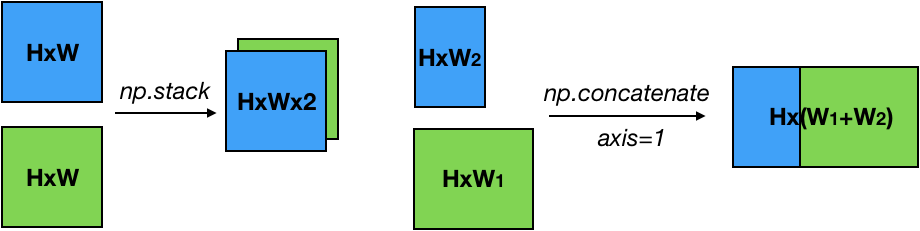 Concatenation Examples
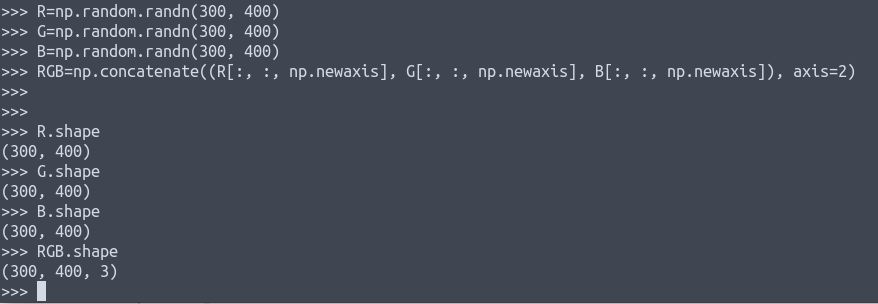 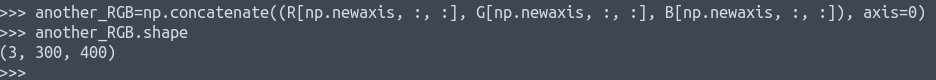 Vectorization
Turn your loops to Numpy vector manipulation
Vectorization enables fast parallel computation
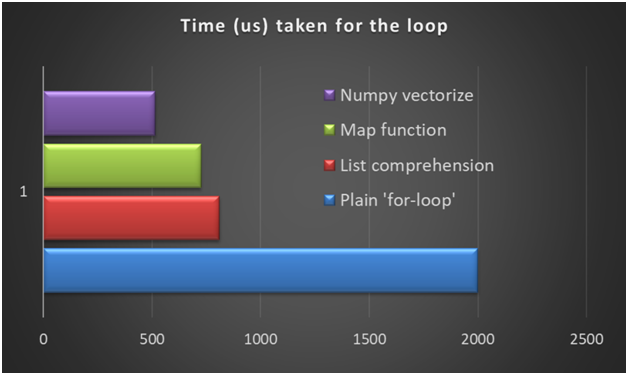 Vectorization
Example 1: element-wise multiplication
Vectorization
Example 2: compute gaussian kernel
Vectorization
Example 2: compute gaussian kernel and plot
Height = width = 9999, sigma = 1000
For Loop:		~106s
Vectorization:	~12s
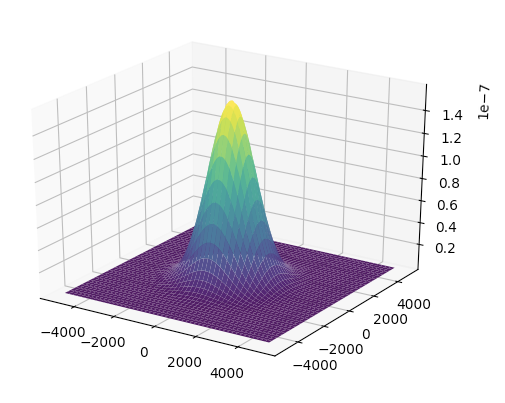 Other useful functions:
vector operations: inner product [np.inner()], outer product [np.outer()], cross product [np.cross()], matrix multiplication [np.dot()] , matrix inverse [np.linalg.inv()]
special matrices/vectors: np.zeros(), np.ones(), np.identity(), np.linspace(), np.arange()
matrix reshaping: np.reshape(), np.transpose()
	(row_axis, column_axis, channel_axis) → (channel_axis, row_axis, column_axis): np.transpose(X,[2, 0, 1])
statistics: np.min(), np.max(), np.mean(), np.median(), np.sum()
logical arrays: np.logical_and(), np.logical_or(), np.logical_not()